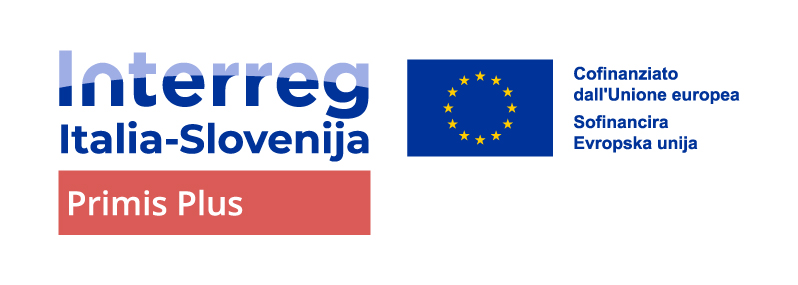 Curiosant tra lis pagjinis dai libris 
(Curiosando tra le pagine dei libri)
Porte aperte alla biblioteca “Alviero Negro”
Serena Fogolini
Sportello associato per la lingua friulana dei Comuni di Carlino, Gonars, Muzzana del Turgnano, Porpetto, Precenicco, San Giorgio di Nogaro
Evento di sensibilizzazione della lingua e cultura friulana in FVG e Veneto
Udine 18.11.2024
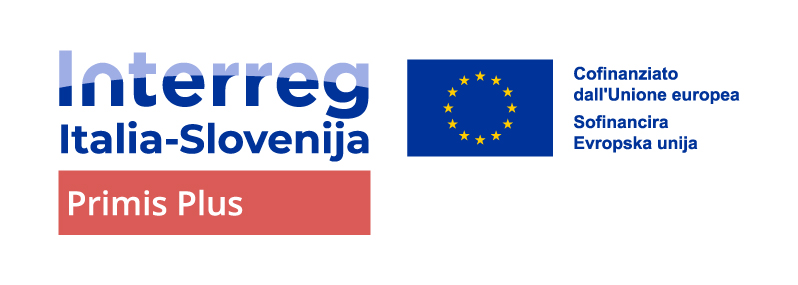 Luogo della cultura: attraverso quali aspetti si è svolta la valorizzazione del luogo?
Biblioteca comunale «Villa Rubini»
La valorizzazione degli spazi della dimora storica (1909), è stata possibile grazie ad un percorso espositivo dedicato ad Alviero Negro, scrittore e drammaturgo nato a Muzzana e a cui è intitolata la biblioteca comunale, che nel 2019 è stata trasferita dalla sede storica di Villa Muciana al centro del paese, proprio presso villa Zignoni-Rubini. 
Il finanziamento Primis Plus ha permesso l’ultimazione dei lavori e degli interventi tecnici per l’apertura della villa al pubblico, sia come biblioteca, sia come sede di una stanza-museo, riproducente lo studio originario di Alviero Negro, con i libri della biblioteca, la mobilia e i beni personali dell’autore. 
Sono stati realizzati anche dei pannelli illustrativi sulla vita e sulle opere dell’autore, in lingua italiana e friulana, corredati da fotografie d’epoca. 
Il 28 settembre 2024, in occasione della cerimonia di riapertura, la compagnia del “Teatro Sperimentâl di Vile di Buje”, ha riproposto alcuni spezzoni delle sue opere, opportunamente contestualizzate dall’intervento critico di Guglielmo Pitzalis. Per l’occasione, al primo piano di Villa Rubini è stata allestita anche un’esposizione di documenti e di opere inedite tratte dall’archivio di Alviero Negro.
Evento di sensibilizzazione della lingua e cultura friulana in FVG e Veneto
Udine 18.11.2024
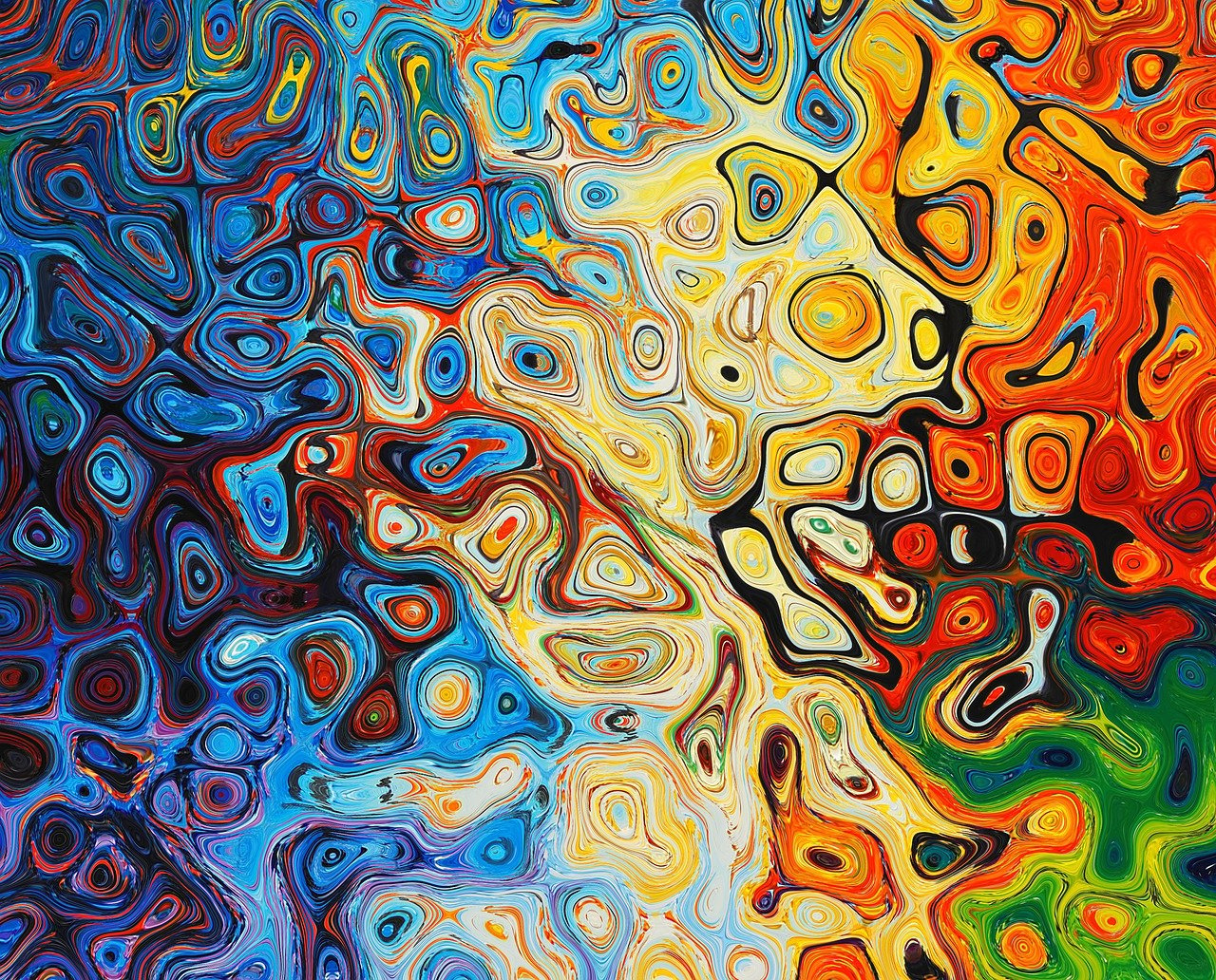 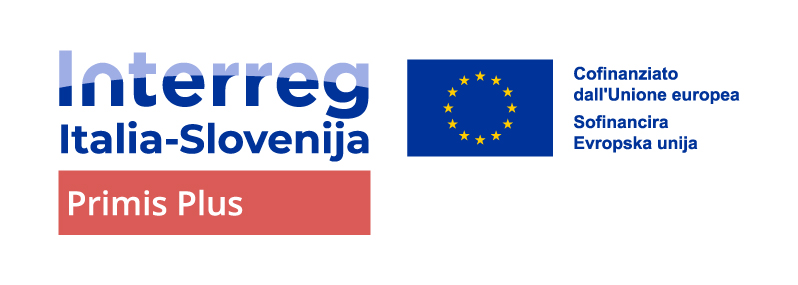 Lingua friulana: attraverso quali aspetti si è svolta la valorizzazione della lingua?
Pannelli espositivi bilingui (italiano friulano), per contestualizzare la vita e le opere dell’autore
Interventi della compagnia del Teatro Sperimentâl di Vile di Buje in lingua friulana
Visita guidata alla stanza museo dell’autore in lingua friulana
Esposizione di testi autografi e dattiloscritti in lingua friulana
Segnaletica all’interno della villa in lingua friulana
Registrazione evento inaugurazione trasmesso su Radio Onde Furlane il 26/10/2024 (disponibile anche al link https://radioondefurlane.eu/programs/i-speciai-di-onde-furlane/)
Evento di sensibilizzazione della lingua e cultura friulana in FVG e Veneto
Udine 18.11.2024
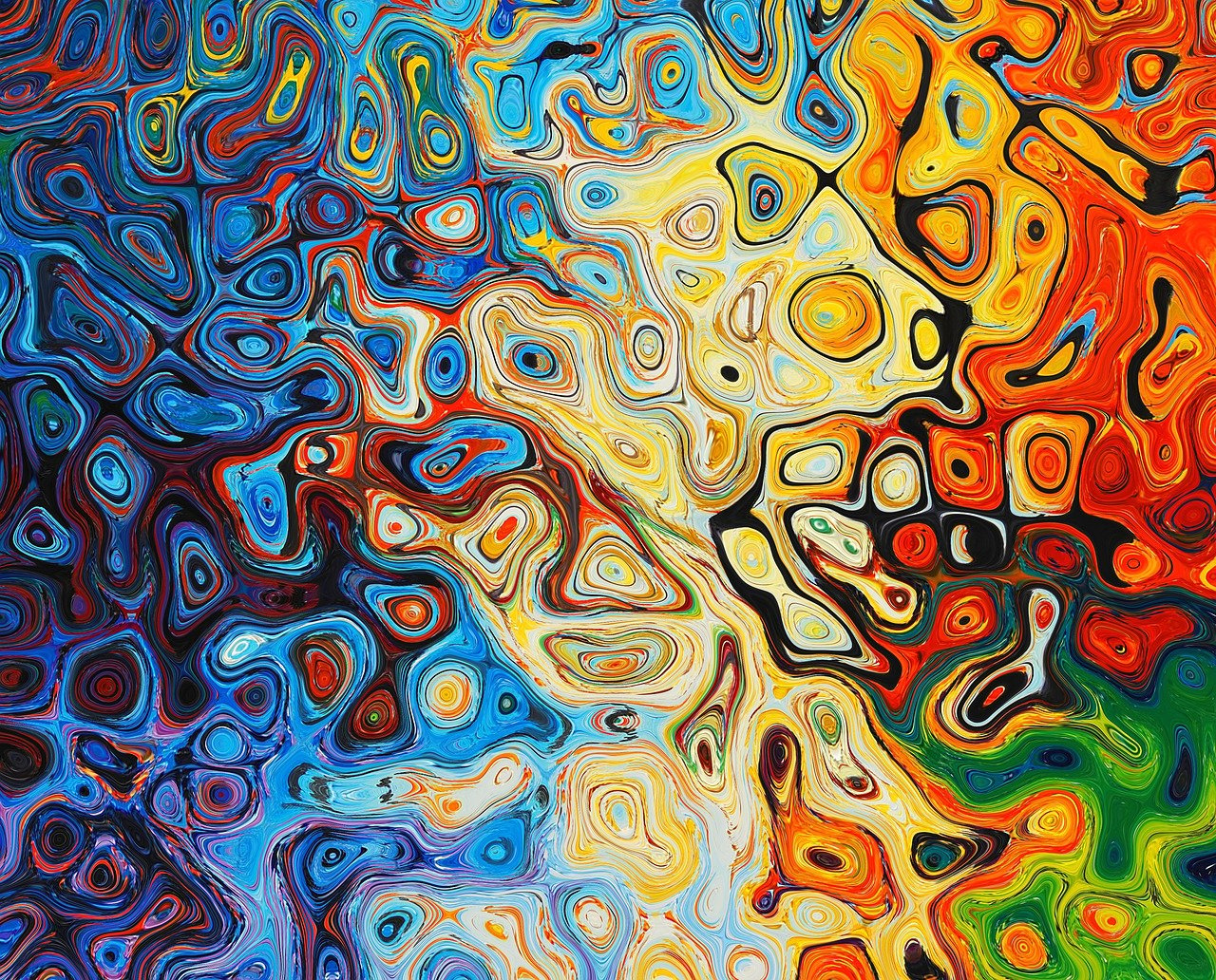 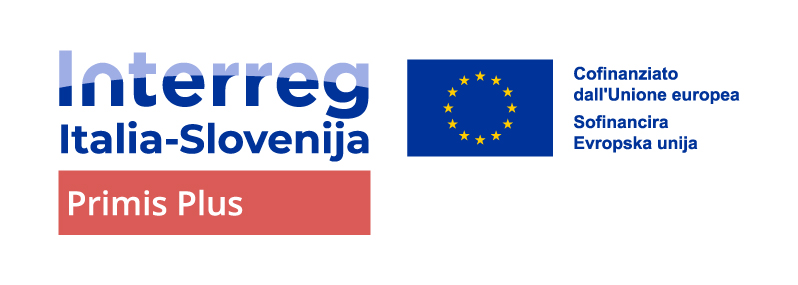 Grazie per l‘attenzione!
Hvala za pozornost!
CURIOSANT TRA LIS PAGJINIS DAI LIBRIS (CURIOSANDO TRA LE PAGINE DEI LIBRI)
PORTE APERTE ALLA BIBLIOTECA “ALVIERO NEGRO”
Serena Fogolini, Sportel associât pe lenghe furlane
www.ita-slo.eu/primis
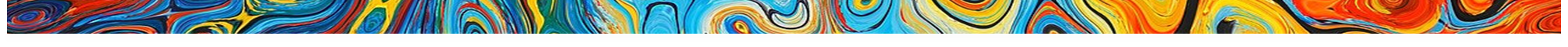